зависимости
Курс которой поможет вам обрести свободу во Христе и победить искушения в вашей жизни 
октябрь 2021 №1
Причина зависимости
Генетика/наследственность
Бог  
Недостаток Воспитания 
Плохое влияние
Недостаток образования 
Химический дисбаланс 
Болезнь 
Что-то еще
зависимости
Они не в силах отказаться от своего пагубного пристрастия и держаться за него даже тогда, когда оно причиняет им боль. Они ощущают себя рабами – неуправляемыми, закабаленными, запутавшимися в сетях, без надежды на освобождение. 
Эдвард т уэлч, зависимости
зависимости
Алкоголь
Гнев 
Культуризм 
Сон 
Курение 
Соцсети 
Спорт 
Азартные игры
Прием лекарств
Кокаин
Работа 
Сладкое 
Люди 
Секс 
Кофеин 
Шоплифтинг 
Шоколад 
Риск
Жажда успеха 
Порнография
зависимости
Пьяницы пьют не потому, что им хочется прославить Бога. Они пьют, чтобы угодить себе: ради удовольствия либо для того, чтобы набраться храбрости, либо для того чтобы забыть о неприятностях. 
Эдвард т уэлч, зависимости
зависимости
Свидетельство алкоголика
«когда мне хочется выпить, я чувствую себя так, словно привязан к двум лошадям, готовым нестись в разные стороны». 
И какая лошадь побеждает? 
«та, которой я кричу давай»
зависимости
Они могут утром выйти из дома, совершенно не намереваясь напиться, как вдруг запах или какое-либо воспоминание пробуждает в них непреодолимое желание выпить. И через мгновение они оказываются в ближайшем баре. 
Эдвард т уэлч, зависимости
зависимости
Пьяницы и другие зависимые действительно ощущают, что потеряли контроль над собой, но вместе с тем они принимают такие решения, которые диктуются гордыней и себялюбием. 
Эдвард т уэлч, зависимости
Причина зависимости
Рабство греху является нашей сущностью. Такова наша природа. Во-вторых, мы становимся рабами греха намерено. Это рабство добровольное. Мы предпочитаем придаваться своим похотям. Мы выбираем рабство. 
Эдвард т уэлч, зависимости
Причина зависимости
Идолопоклонством является любой предмет нашего увлечения, к которому мы питаем чрезмерную и греховную привязанность. Мы отвергли мысль о подражании Богу и обратились к другим объектам поклонения, от которых надеемся получить желаемое. 
Эдвард т уэлч, зависимости
Причина зависимости
Цель любого идолопоклонства – манипуляция идолом,  чтобы извлечь для себя выгоду. 
3цар 18 они истязали себя и делали все возможное, чтобы заставить своего бога исполнить их волю.
Причина зависимости
Так и сегодня, мы не хотим быть рабами алкоголя, наркотиков, секса, азартных игр, еды или еще чего-либо. Напротив, мы хотим с помощью этих веществ или занятий исполнить свои желания: испытать приятные чувства, повысить собственную самооценку, добиться власти.
Причина зависимости
Однако идолы не спешат помогать нам. Вместо того чтобы господствовать над ними, мы превращаемся в их рабов и уподобляемся им. Идолы глухи, слепы, бесчувственны и лишены разума, - так «подобны им будут делающие их и все, надеющиеся на них» Псалом 113:16
Два царства
Триединый Бог 
Свет 
Истина 
Поклонение богу 
Упование на него 
Повиновение ему 
Любовь к нему 
Свобода
Жизнь 
Истинное наслаждение и радость
Сатана и идолы
Тьма 
Ложь
Поклонение желаниям 
Упование на них
Повиновение им 
Любовь к ним 
Рабство 
Смерить
Преходящее удовольствие и вечные муки
зависимости
Совершая грех, человек поступает безрассудно. Он грешит против здравого смысла и не задумывается о последствиях. Он думает только од одном: «я хочу, я хочу еще». 
Эдвард т уэлч, зависимости
зависимости
Курс которой поможет вам обрести свободу во Христе и победить искушения в вашей жизни 
октябрь 2021 №2
Развитие зависимости
Неопытность
Дружба
Увлечение 
Любовь
Поклонение
зависимости
Курс которой поможет вам обрести свободу во Христе и победить искушения в вашей жизни 
октябрь 2021 №3
искушение
Матфея 3:16-4:11
На весах всегда больше чем кажется.
Искушение проверяет мое доверие Богу.
Нужно научится во время остановиться.
искушение
Сразу после того как Христос крестился Бог Отец объявляет, что Он, Отец, любит Сына и расположен к Нему. И сразу после этого отправляет Сына для искушения в пустыне. Разве я провинился? Или ты меня не любишь? Мог спросить Христос. Но Бог часто допускает искушения и в нашей жизни.
искушение
Первое искушение: законную нужду удовлетворить противозаконным способом.
Второе искушение: манипулировать Богом, чтобы добиться своей цели. 
Третье: достигнуть правильной цели не правильным путем. Все искушения попадают в одну из этих трех категорий.
Первое искушение
В искушении ты концентрируешься на мелочи, не понимая цены/веса последствий.
Ты думаешь: я только положу ей руку на плечо, только открою этот сайт, я только перезвоню ему, я только раз дам ему поцеловать меня. 
Когда сатана искушал Христа сделать хлеб из камней, на весах было Ваше спасение и спасение всего человечества, а не вопрос хлеба. Потому что только безгрешный Христос мог искупить мир. При искушении на весах Ваше будущее, будущее Ваших близких и Ваши отношения с Богом.
Первое искушение
Мы часто видим это и понимаем в жизни других, наблюдая их со стороны или в кино, понимая к каким последствиям это приведет. Человек повторяет: “другого выхода “нет”, а ты понимаешь что есть! 
Страдаете не только Вы, но близкие Вам люди. Вы испытали это на себе. Потому что Ваша мама не смогла сказать какому-то искушению нет, или Ваш отец не смог победить грех, и теперь Ваша семья разбита и Ваши отношения испорчены. Вы сами, когда оглядываетесь назад хотели бы вернуться и поменять или исправить свои ошибки, ситуации когда Вы поддались искушению.
Первое искушение
Самое страшное Вы разрушаете Ваши отношения с Богом. Вы испытываете осуждения совести снова и снова, Вы начинаете думать, “а все равно”. Грех удаляет Вас от Бога и Вы уходите из церкви. Это не от того что Вы стали атеистом и ушли из церкви, а от того что грех разрушил Ваши отношения с Богом. В центре каждого искушения вопрос: “могу ли я доверять Богу, что Он позаботится о мне, что Он даст мне, что Он не оставит меня”. Или Вы доверяете Богу или говорите “если я это не сделаю, то …” И вот тут или доверяю я Богу или берусь сам за дело. Научитесь поставить на паузу и сказать: “Искушение ты не украдешь мое будущее, мою семью, мои отношения с Богом. Боже я ожидаю твоего вмешательства!”
Первое искушение
Если я делаю грех, поддаюсь искушению, я практически говорю: “Бог, я тебе не доверяю, Ты о мне не заботишься, Ты не сделаешь для меня, если я сам не возьмусь за дело”. Каждое искушение - это испытание моего доверия Богу. Только представьте себе ситуацию, ты сидишь одна и никто не обращает на тебя внимание, ты честно работаешь и понимаешь, что на те честно заработанные гроши не прожить, все платят этому преподавателю и еще никто не получил зачет не заплатив. Не доверяя Богу, мы нарушаем Его заповедь и как следствие этого оставляем веру.
Первое искушение
Матфея 4:1-4
Это цитата из ВЗ Пятикнижея Второзакония 8:3,11-14, 17-18 где Моисей напоминал, о том, что Бог посылал хлеб на каждый день и что народ Божий, войдя в обетованную землю, не полагался на себя, но на Бога. Когда приходит искушение нужно научиться остановиться и просить Божьего вмешательства, а не самому браться за дело. 
Если Вы перестанете доверять Богу, то не будите больше подчиняться Его заповедям, а нарушая Его заповеди Вы разрушаете свою веру. Но когда Вы ждете Божьего вмешательства, возрастает Ваша вера и укрепляются Ваши отношения с Богом.
Второе искушение
Матфея 4:5-7
Почему сатана предлагал Иисусу бросится в низ? Это послужило бы доказательством Его божественности для иудейских лидеров и гарантировало бы Ему принятие израильским народом. У них даже было верование, что Мессия неожиданно явится в Храме. То что сатана предлагал, заставить Бога Отца подчиниться плану Сына. Это самое распространенное искушение для искренне верующих, для тех кто серьезно относится к Библии. Разработать своей план и привлечь Бога к исполнению.
Второе искушение
Ты не выучил экзамен, но молишься, читаешь Библию, посещаешь группу и сейчас ожидаешь, что Бог вмешается, ты просиш друзей молиться и надеешся получить хорошую оценку. Ты не распорядителен с деньгами, несколько экстравагантных покупок, не планированные расходы и когда нечего есть ты молишься и постишься, вспоминаешь отрывки, что Бог должен позаботится иначе это будет плохое свидетельство для окружающих.
Второе искушение
Даже есть такой термин, описывающий это безрассудство: “мы сделаем шаг веры”. Что это значит: у нас есть идея, мы не провели достаточно исследования, идея противоречит здравой логике и мудрости, мы ни с кем ни советовались, и скорее всего, это не будет работать. А потом мы вопим: “Господи! почему ты не ответил на мою молитву” Но Бог - Владыка, а не джин в лампе. Нельзя манипулировать Богом или заставить Его что-то делать от нашего имени.
Второе искушение
Исход 17:1-11 и Втор. 6:16 Не искушайте Господа, Бога вашего, как вы искушали Его в Массе.
Отвечая сатане Христос обращался к той ВЗ истории, цитируя Второзаконие. Мы должны сотрудничать с Богом, а не манипулировать Им. Наблюдение Анди Стенли: “Люди, которые больше всего разочарованы в Боге, никогда Ему полностью, по настоящему не доверяли”. Такие люди не подчиняли свою волю Богу, а пытались Им манипулировать. Такие люди не слышат Бога и не хотят Его слышать. Они думают что слышат Его когда все складывается хорошо и в недоумении, когда жизнь не идет по их плану.
Второе искушение
Каждое утро начинайте молитвой: “пусть будет воля Твоя”. И если обстоятельства складываются не так как мне хочется, я все равно доверяю Богу. Я живу не для себя, но для Твоей славы. Пример с ветром который ты не чувствуешь когда бежишь, но стоит только повернуться ты сразу ощущаешь ветер. Так и люди бегущие в своем направлении не видят и не слышат Бога. Послушайте свои молитвы или Вы просите пусть будет так как Ты хочешь. Или когда приходят тяжелые обстоятельства Вы говорите, Бог совершит все для своей славы. Или Вы говорите почему Бог так поступил, это допустил? Бог говорит громче всего тем кто больше смирен.
третье искушение
Вы целеустремленны и амбициозны, и это хорошо потому что Бог создал нас такими. Но Вас как никого другого может подстерегать искушение “срезать на дистанции”, сделав что-то противозаконное, пойти на компромисс со своей совестью и нарушить Писание. Но это только раз, только на время. В такой момент Вы откроете для себя кто ВЫ есть на самом деле и чьи Вы.
Матфея 4:8-10
третье искушение
Сатана предлагает Христу власть над всей землей, потому что после грехопадения он получил эту власть. А Христос для того и пришел, чтобы восстановить/вернуть эту власть. И вот у сатаны есть вариант без креста и мук распятия. Все что нужно было Христу поступиться Своими принципами. 
Пример, когда я был ребенком, каждый вечер я молился к Богу о новом велосипеде, и когда я понял что Бог в Своем проведении не дает мне просимое, я украл велосипед и попросил прощения у Бога.
третье искушение
И когда ты добился того что хотел приходит вопрос или Бог со мной. Сердце наполняет чувство пустоты и когда приходит новое искушение ты думаешь, что я должен поступить так же как и раньше. И снова встает вопрос или я могу доверять Богу. 
Христос процитировал из Второзаконие 6:11-13
третье искушение
Моисей напоминал Израильскому народу о том что все что они имеют и чего достигли только лишь благодаря Богу. То почему нельзя доверить свое будущее Богу? Бог не стал меньше, слабее или менее заинтересован во мне. Знаете чего Христос хотел? Да, он пришел чтобы получить Царства Мира. Но еще больше Он хотел иметь постоянные отношения с Богом Отцом. И оставшись верным Богу в конце Он получил и то и другое. Когда мы додумаемся искушению и идем на компромисс, чтобы получить царство мира, мы теряем и то и другое.
третье искушение
Пример с моей историей поступления в семинарию и дипломом в техникуме. В момент искушения я понял две вещи кто я и чей я? В моменты искушения научитесь остановиться и подумать кто я есть и чей я.
зависимости
Курс которой поможет вам обрести свободу во Христе и победить искушения в вашей жизни 
октябрь 2021 №4
Когда глаза грешат
Когда-то порнография была пороком только очень богатых людей. Никто больше не мог себе этого позволить. Например если бы Цезарь Тибериус захотел потворствовать своим желаниям, ему пришлось бы купить специальные свитки из Египта на которых от руки были нарисованы эротические картинки. Или привести в свой дворец юношей и девушек, которые были обучены сексуальным играм для сексуального представления. Сегодня все изменилось. Каждый может позволить себе использовать порнографию. В любом видео прокате имеются специальные отделы только для взрослых. Два клика — и любой может посмотреть, что-нибудь в Интернете. Сказать, что сейчас порнография легкодоступна — это преуменьшение; Она находится прямо перед нашими глазами, хотим мы этого или нет. Даже ребенок прийдя в продуктовый магазин со своей мамой не может не увидеть её. Мы живем в век Порнотопии (Pornotopia).
J. Budziszewski, доктор философии
Когда глаза грешат
Если же правый глаз твой соблазняет тебя, вырви его и брось от себя, ибо лучше для тебя, чтобы погиб один из членов твоих, а не все тело твое было ввержено в геенну. И если правая твоя рука соблазняет тебя, отсеки ее и брось от себя, ибо лучше для тебя, чтобы погиб один из членов твоих, а не все тело твое было ввержено в геенну. Сказано также, что если кто разведется с женою своею, пусть даст ей разводную. А Я говорю вам: кто разводится с женою своею, кроме вины прелюбодеяния, тот подает ей повод прелюбодействовать; и кто женится на разведенной, тот прелюбодействует. 
Мат. 5:29-32
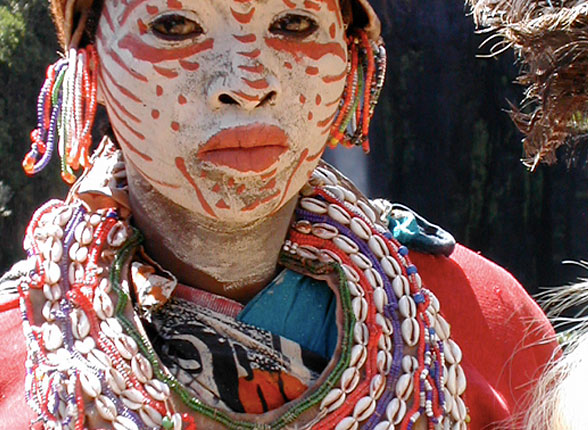 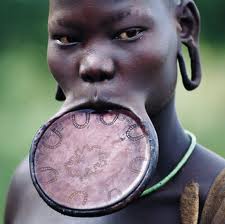 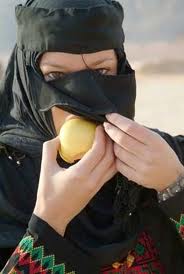 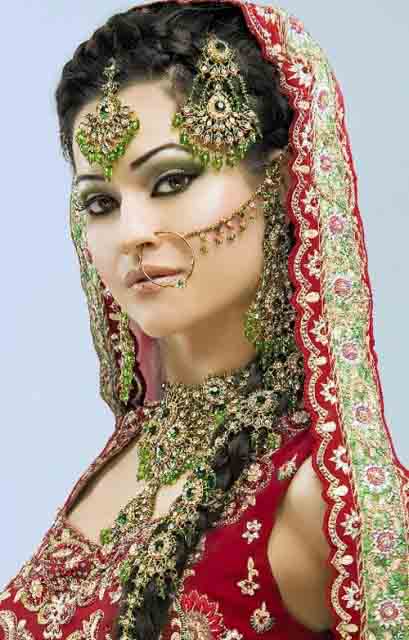 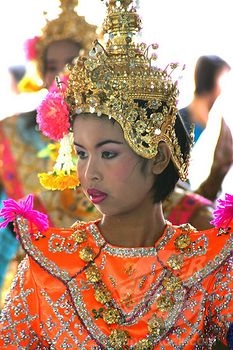 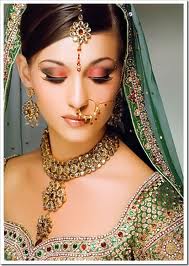 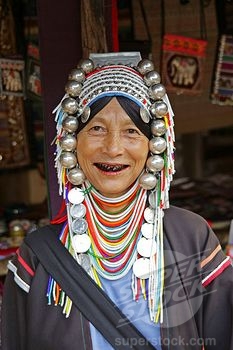 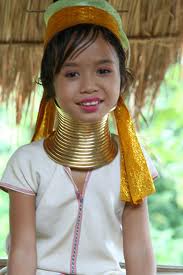 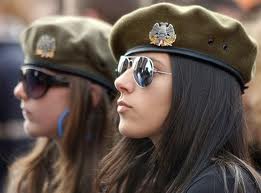 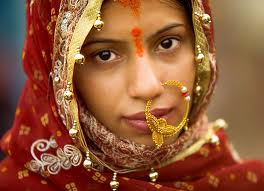 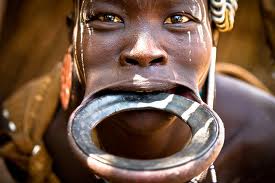 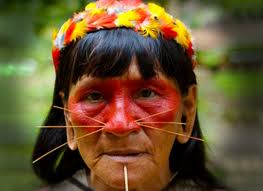 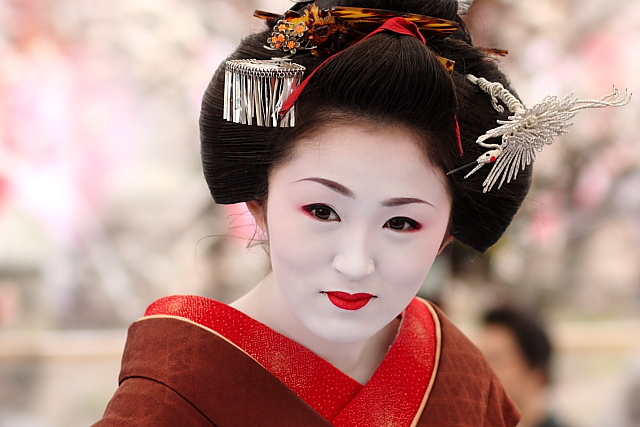 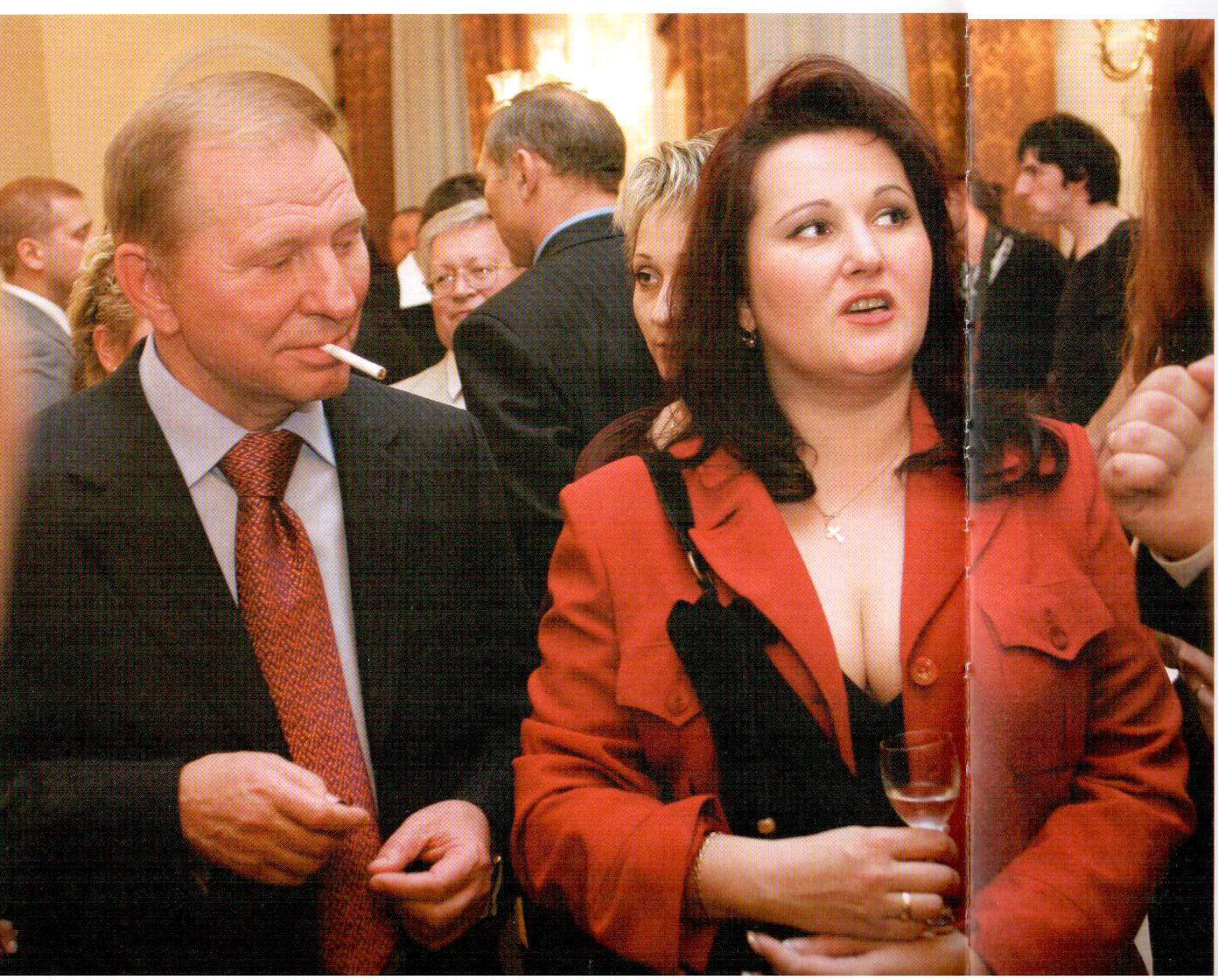 Опасность порнографии
Озабоченность. 
Порнография уделяет скудное внимание мужским потребностям в чувственности и близости с женщиной, но сильно преувеличивает значение их сексуальных потребностей. Существующий перекос развивает сексуальную озабоченность, у мужчин, которая сильно препятствует восполнению этих нужд. Как зуд или раздражение не дает вам покоя, так и сексуальная озабоченность обременяет мужчину.
Опасность порнографии
Неверность. 
Профессоры Долф Зиллман из Университета Индианы и Дженнингс Брайан из Университета Хьюстона обнаружили, что регулярный просмотр порнографии приводит к снижению удовлетворенности одним (постоянным) сексуальным партнером; его сексуальностью; снижает сексуальный интерес к такому партнеру, уменьшает отношение верности к нему и как следствие ведет к распаду семьи.
Опасность порнографии
Зависимость. 
Поскольку повторный просмотр сексуальных сцен не дает прежнего удовлетворения, усиливая вероятность, того, что они будут искать каждый раз больше и больше.
Опасность порнографии
Извращения. 
Ученые наблюдали многочисленные устойчивые изменения в восприятии после повторяющихся, демонстраций порнографии добровольцам (шесть еженедельных сессий по 1 часу). Эти изменения включают в себя — упрощенное отношение к совершению изнасилования, как уголовному правонарушению, преувеличенное представление о распространенности (популярности) чрезвычайно сексуальных методов в обществе, увеличение грубости (бессердечности) по отношению к женщинам и их проблемам, неудовлетворенность сексуальными отношениями и уменьшение важности доверительных, близких отношений с партнером. Пример Теда Банди.
Опасность порнографии
Ложь. 
В книге, «Мужчины противостоят Порнографии», Майкл С. Киммэль заявляет: порнография — один из главных источников сексуальной информации, который имеют молодые мужчины о сексуальности, и — поэтому центральный механизм, на котором была построена их сексуальность. Это обман, в который верят мужчины.
Опасность порнографии
Эгоизм. 
Потребительское отношение к женщине как к собственности. Повсюду мы можем видеть плакаты, ролики, рекламу дорогих автомобилей в окружении сексуальных девочек. Немое послание — купи вещь и получи в придачу девушку. Порнография старается представить женщин как товар в каталоге, показывая отдельные части, внутри и с наружи давая возможность покупателю максимально оценить товар перед покупкой. Не удивительно, что множество парней думают, что, если они потратили немного денег, на девушку, то они имеют право иметь с ней секс. Порно хочет сказать нам, что женщины не личности, а товар. И женщины, которые выставляют свое тело на показ, предлагают себя как товар.
Опасность порнографии
Последствия. 
Психологические травмы от проституции сравнимы с травмами ветеранов войны и жертв пыток. Симптомы те же — навязчивые воспоминания, тревога, депрессия, бессонница. Нередки самоубийства. Истории порноиндустрии грязные и ужасные, чтобы их пересказывать. Евр. 13:4 «блудников же и прелюбодеев судит Бог». Подумайте о венерических заболеваниях.
Опасность порнографии
Грех. 
Бог создал мужчину сексуальным и определил, что эти желания можно реализовать только в семье. Удовлетворяя свои сексуальные потребности на стороне – вне семьи, человек грешит, выступая против Богом установленного порядка, выступает против Бога. Человек, таким образом, становится противником Богу.
Практические советы
Завет с глазами. Иова 31:1 
Близкие отношения с Богом Псалом 16:8 
Исповедать свой грех. Псалом 31:5
Серая зона
Рассматривание женщин
Не переключать, не проматывать и не …
Слушать пошлые анекдоты или читать описание эротических сцен
Намерено посещать места, где вы заранее знаете, что увидите непристойности
Флиртовать
Воображать или вспоминать сексуальные сцены
зависимости
Курс которой поможет вам обрести свободу во Христе и победить искушения в вашей жизни 
октябрь 2021 №5
Когда глаза грешат
чтобы также и жены, в приличном одеянии, со стыдливостью и целомудрием, украшали себя не плетением волос, не золотом, не жемчугом, не многоценною одеждою, 10 но добрыми делами, как прилично женам, посвящающим себя благочестию. 
1Тим 2:9–10.
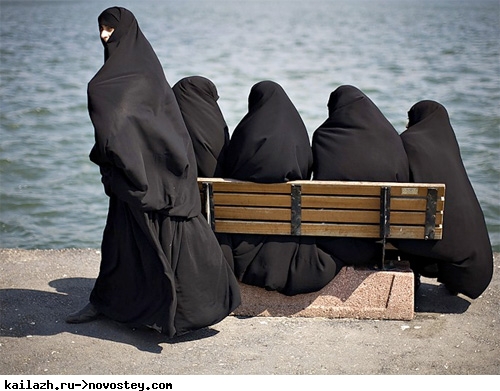 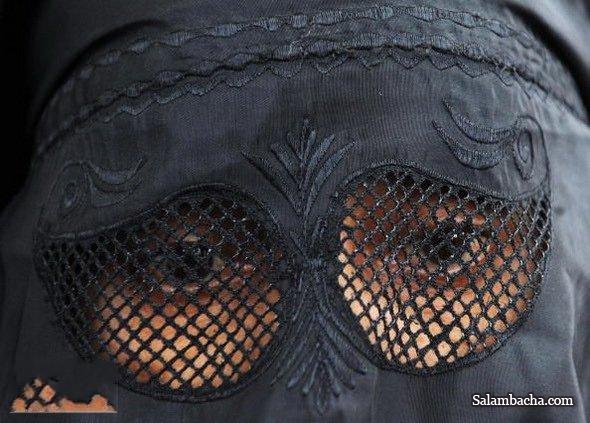 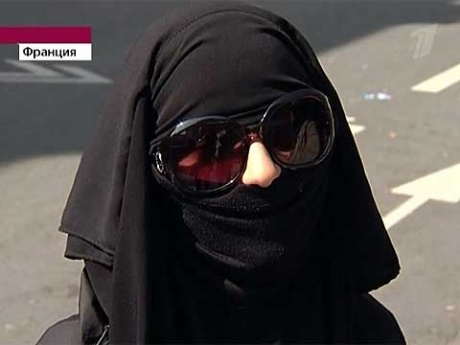 Когда глаза грешат
Я также хочу, чтобы женщины носили скромную одежду, вели себя сдержанно и подобающе. Они не должны украшать себя пышными причёсками и золотом, жемчугами и дорогой одеждой. Вместо того женщины, которые поклоняются Богу, должны украшать себя добродетельными поступками. 
1-е Тимофею 2:9, 10 WBRU
Когда глаза грешат
в приличном одеянии 
со скромностью 
контролируя свои желания 
украшая себя не плетением, золотом, жемчугом или дорогой одеждой
Когда глаза грешат
Ранее в греческом мире женские прически были простыми. Волосы собирались назад и закреплялись бантом или шарфом. В обществе уважаемая женщина одевала вуаль поверх головы, которая покрывала плечи и скрывала искусно сделанную прическу. Только сомнительного поведения или женщина в трауре могла появиться на люди с распущенными и не покрытыми волосами. Тем не менее, в середине первого столетия, женщины по всей империи копировали тщательно заплетенные и украшенные прически римских императриц, многие из которых отличались скандальной славой.
Когда глаза грешат
H. M. Jones говорит, что цена за одежду могла достигать 7000 динариев, что составляло больше чем 19 лет работы среднестатистического рабочего. 
Плиний Старший (Natural History 9:58) описывал платье Лоллии Паулины, жены Калигулы, которое по сегодняшним меркам стоит несколько сот тысяч долларов. Богатые женщины возможно позволяли себе платья за 500-800 динариев.
Когда глаза грешат
Украшали себя добрыми делами 
благочестие (Thayer) почтение по отношению к Богу 
1 Петра 3:3-4
Когда глаза грешат
Женщины должны одеваться, понимая свои мотивы и контролируя желания, соответственно ситуации, думая о чувствах других, скромно и не предаваясь роскоши. Иметь правильные жизненные приоритеты. 
Подумайте, не будет ли одежда, которую Вы одеваете, вызывать у кого-то греховные желания. как другие будут воспринимать мою одежду и не буду ли я кому-то соблазном (соблазн – то что подталкивает ко греху). 
Очень часто вызывающая одежда носится/одевается по ТРЕМ причинам: понравиться себе, вызвать зависть у подруг и соблазнить. Спрашивать себя: «зачем я так одеваюсь»? 
Чему больше Вы уделяете времени и средств внешнему виду или состоянию Вашего сердца? (Мужчины не исключение, а иногда даже наоборот, спешат показаться друг перед другом).
Сексуальные зависимости
Притчи 5
Мудрое предостережение от блудницы 5:1-2
Притчи 4:5-9
Характеристика блудницы и последствие связей с ней 5:3 – 14
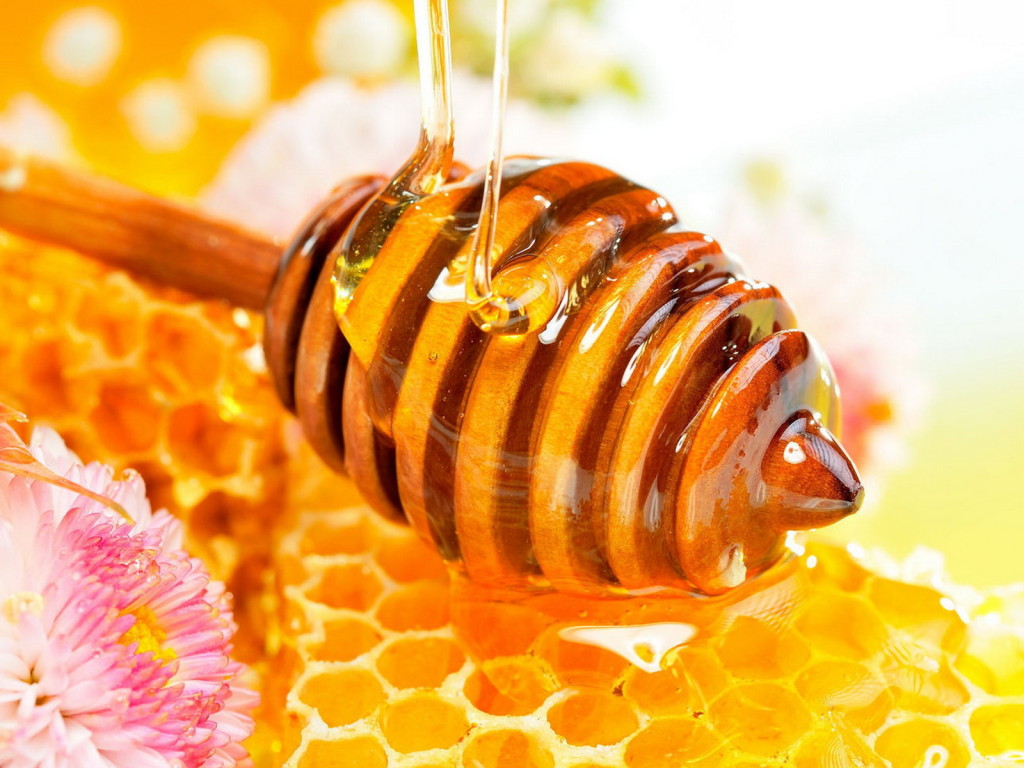 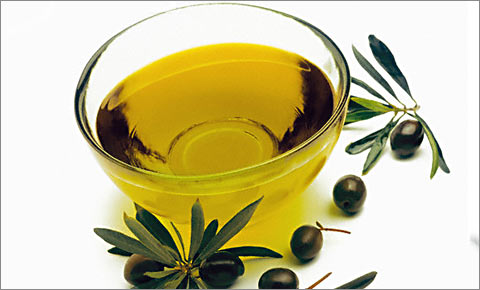 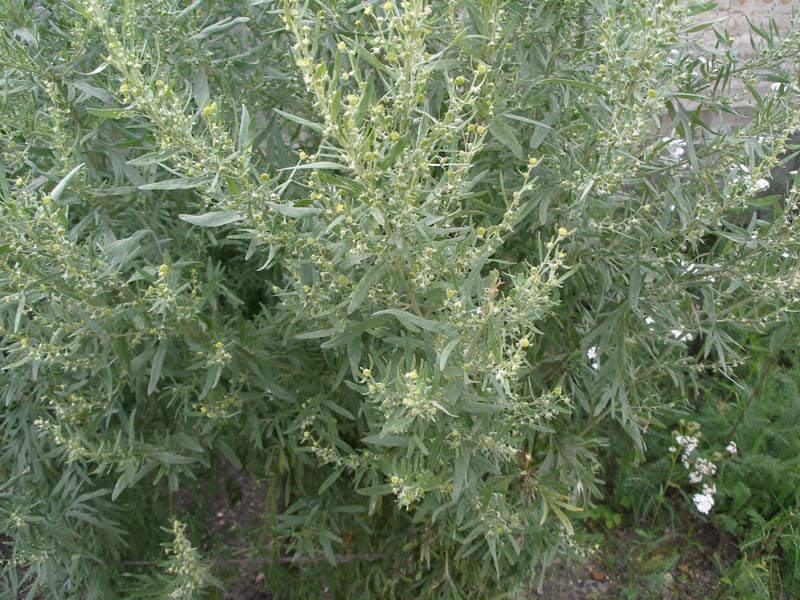 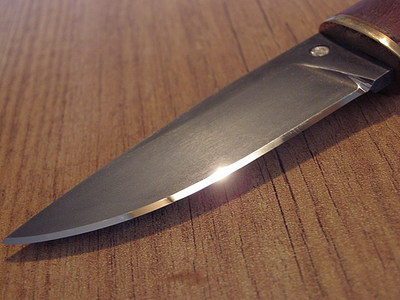 Сексуальные зависимости
Дорога с ней приведет к смерти, она направляется к могиле 5:5
Она отказалась от пути жизни и бесцельно блуждает, ходит кривыми путями 5:6 
Она заберет силы и деньги 5:9-10 Не отдавай ей лучшие годы своей жизни
Сексуальные зависимости
Все заканчивается стенанием 5:11когда жизненные силы ушли, были растрачены в пустую.
Приходит сожалением о сделанном, когда поздно что либо уже исправить 5:12-14 
Тhe NET «Почти пришел к полной погибели» или испытал רַע всякого рода зла 5:14
Практические советы
Держись подальше רָחַק- далеко, на дистанции от нее и не подходи близко Пр. 5:8 
Спасться бегством 1 Кор. 6:18 «Бегайте φεύγετε блуда τὴν πορνείαν» пример Иосифа 
Не обольщайтесь лестью 5:3
Практические советы
1 Фес. 4:3-5 «Ибо воля Божия есть освящение (ὁ ἁγιασμὸς ὑμῶν – отделение) ваше, чтобы вы воздерживались (ἀπέχω – BDAG: быть на расстоянии от места, избегать контакта с чем-то, держаться подальше, удерживаться, воздерживаться) от блуда;  
 чтобы каждый из вас умел соблюдать (BDAG: добиться контроля над своим телом) свой сосуд в святости и чести,  5 а не в страсти похотения (ἐπιθυμία – сильное желание), как и язычники, не знающие Бога».
зависимости
Курс которой поможет вам обрести свободу во Христе и победить искушения в вашей жизни 
октябрь 2021 №6
признаки зависимости
Работа 
Взаимоотношения 
Духовная жизнь
Физическое, психическое и эмоциональное состояние
Наркотики и все что с ними связано
Помочь зависимому
Подготовьте свое сердце 
Обличение
Готовность к решительным действиям (126p) 
Вмешательство 
Адресовать корень проблемы
Помощь зависимому
Сходства:
Сердце зависимого и независимого одинаковы Матф 15:10-11 и 17-20
Евангелие требует одинакового послушания Луки 9:23
Духовные инструменты данные Господом для освящению одинаковы – библия и наш спаситель Рим 8:31-32, тот же Дух Святой, новое рождение и та же церковь 1Кор 6:9-11
Помощь зависимому
Отличия:
Большая и скорейшая пагубность греха 
Последствия более значительные и разрушительнее 
Восстановление требует больше времени и сил 
Буйки христианской свободы для зависимых уже и ближе
зависимости
Курс которой поможет вам обрести свободу во Христе и победить искушения в вашей жизни 
октябрь 2021 №
зависимости
Алкогольная зависимость
Алкогольная зависимость
Алкогольная зависимость